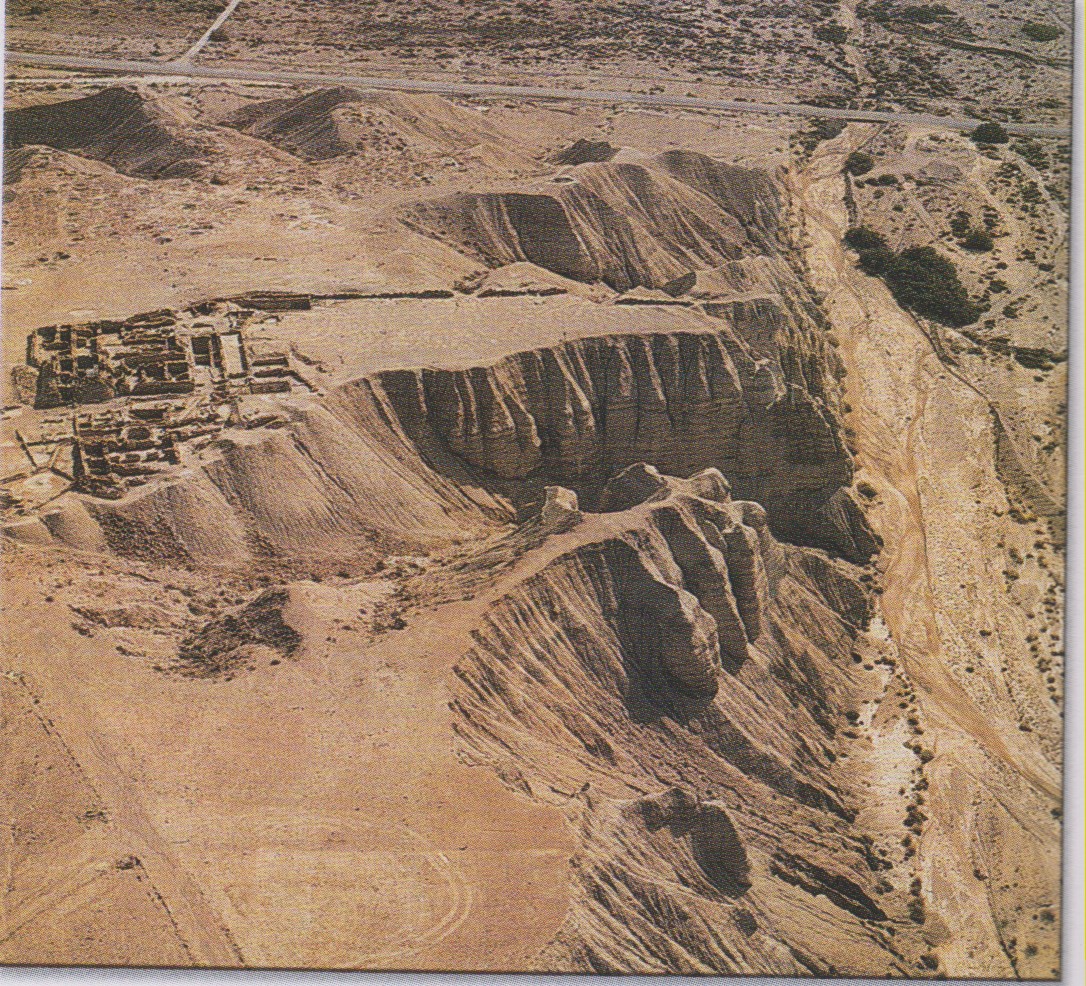 Veduta aerea del wadi di Qunran e dell’insediamento esseno
Nell’immagine di sopra, le rovine dell’antico sito di Khirbet Qumran, l’area che comprende il cimitero vicino al sito e le grotte nella roccia distanti alcune centinaia di metri dall’insediamento. Le undici grotte di Qumran hanno custodito i frammenti di rotoli ebraici scritti più di duemila anni fa
Foto scattata dalle grotte di Qumran; in lontananza il Mar Morto e la costa giordana
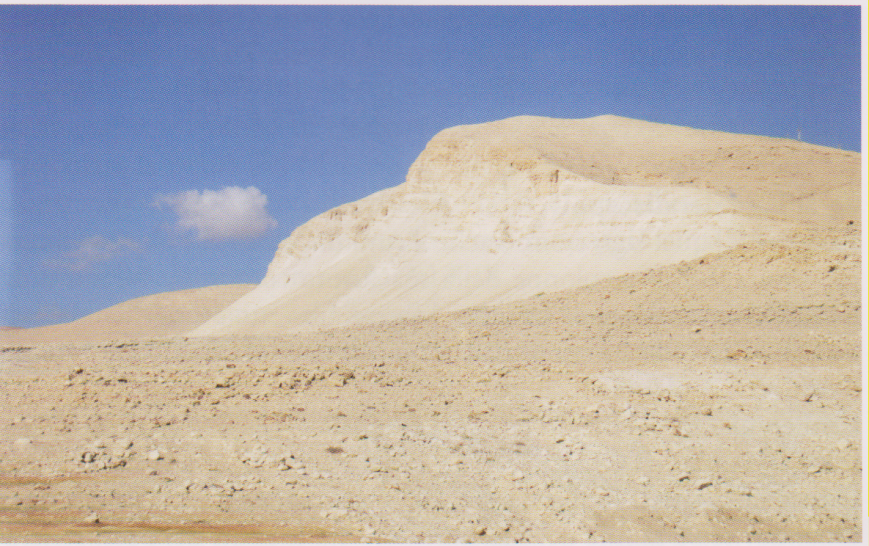 Deserto della Giudea, presso Qumram
Grotta a Qumran
Giara in terracotta nella quale furono inseriti irotoli pergamenacei prim di essere nascosti snelle grotte naturali ulla sponda occidentale del Mar Morto.
Un rotolo
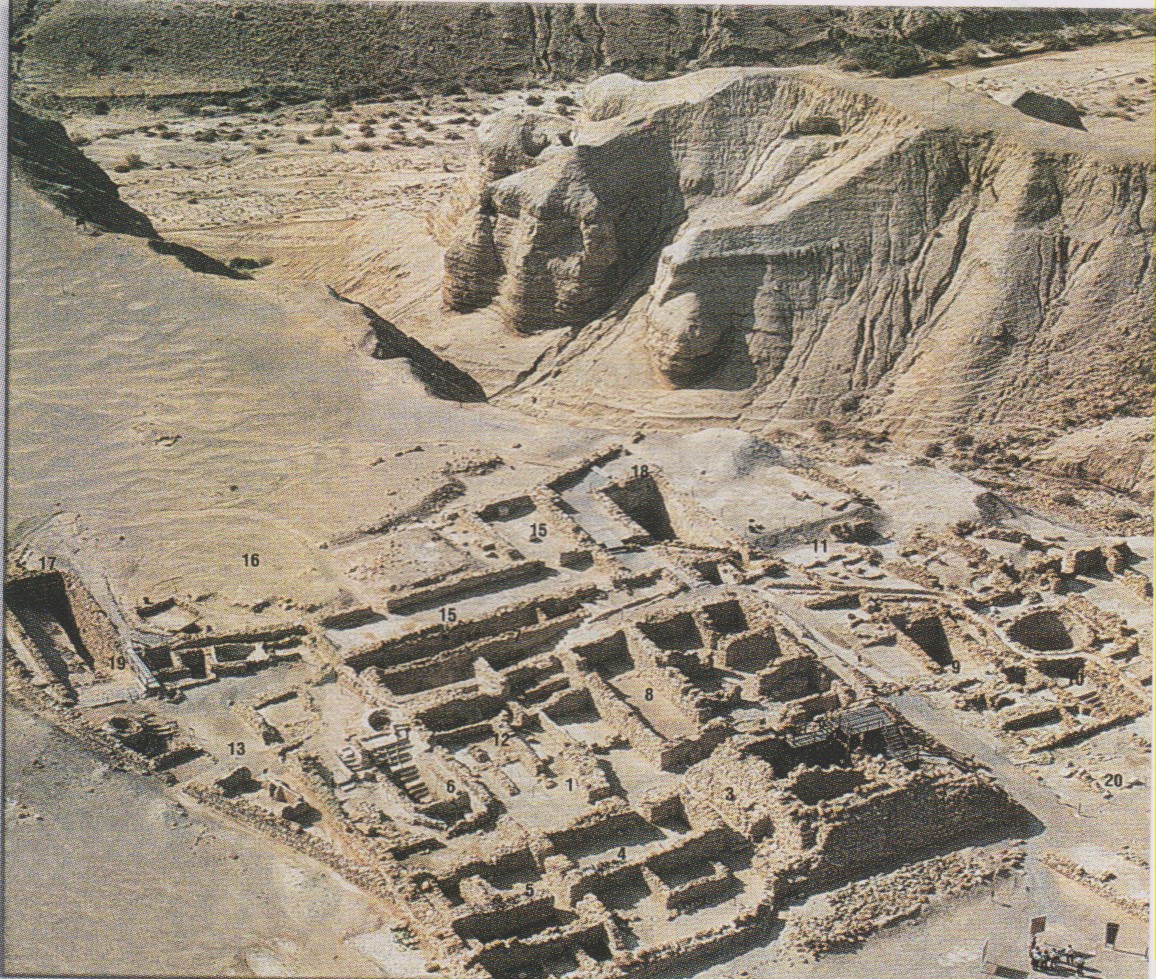 Veduta aerea del Khirbet Qunmran al di là del burrone con le famose grotte
Rovine di Qumran
Qunran
Il rotolo di rame di qumran  si trova attualmente nel Museo di Amman.
Uno dei rotoli del Mar Morto: il Rotolo dei Salmi con la sua trascrizione
Il frammento 7q5
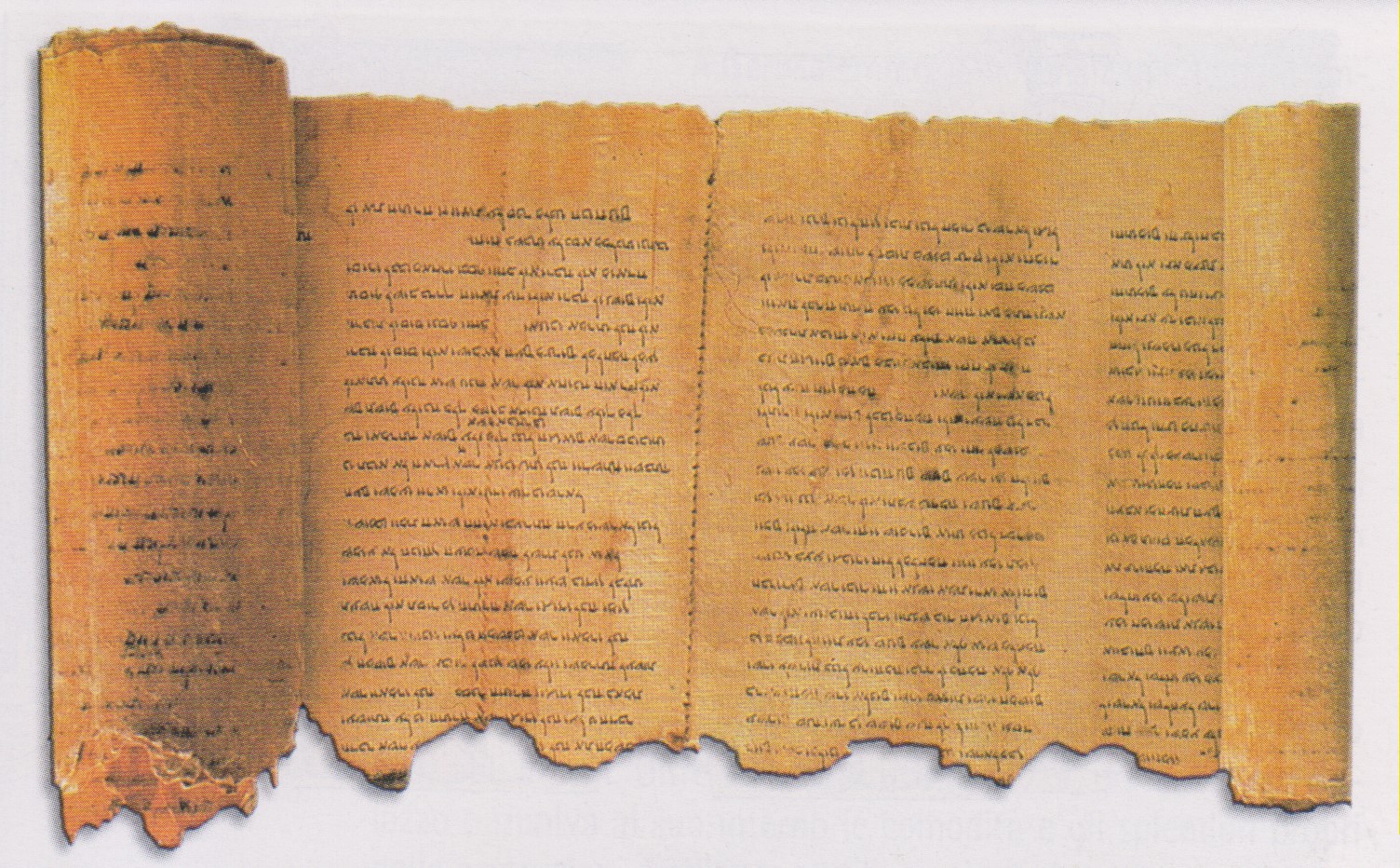 ‘Rotolo del Tempio’, il più grande rotolo trovato a Qunran
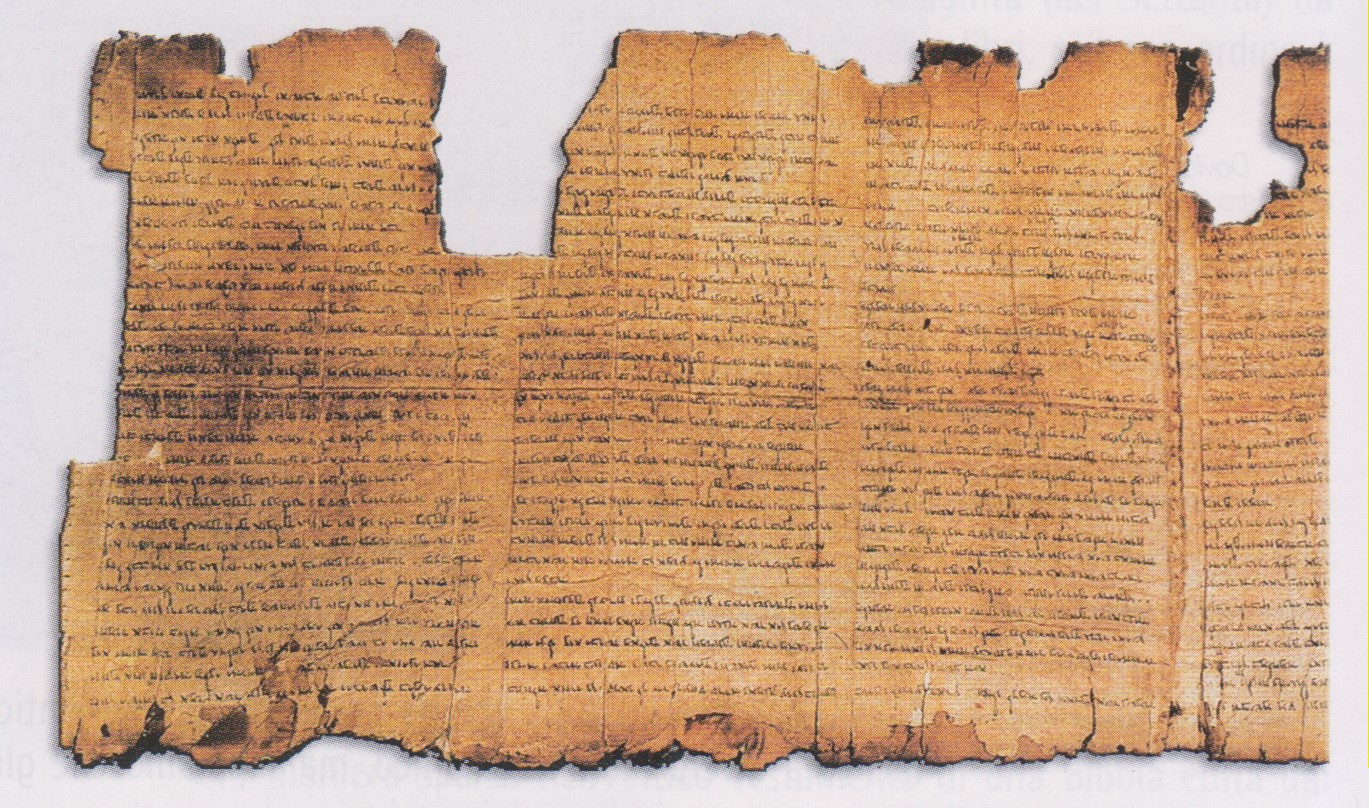 Rotolo di Isaia, 100 av. Cr. , Qunran,  i manoscritti mediovali coincidono con ess.
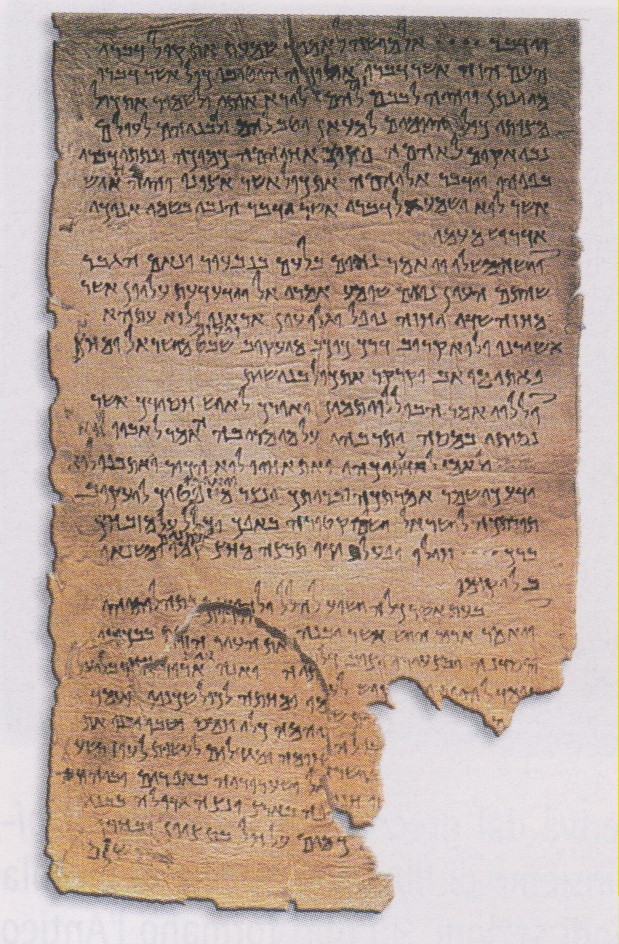 Frammento di manoscritto, grotta 4: : contiene una serie di testimonianze bibliche sul futuro profeta atteso dagli Esseni
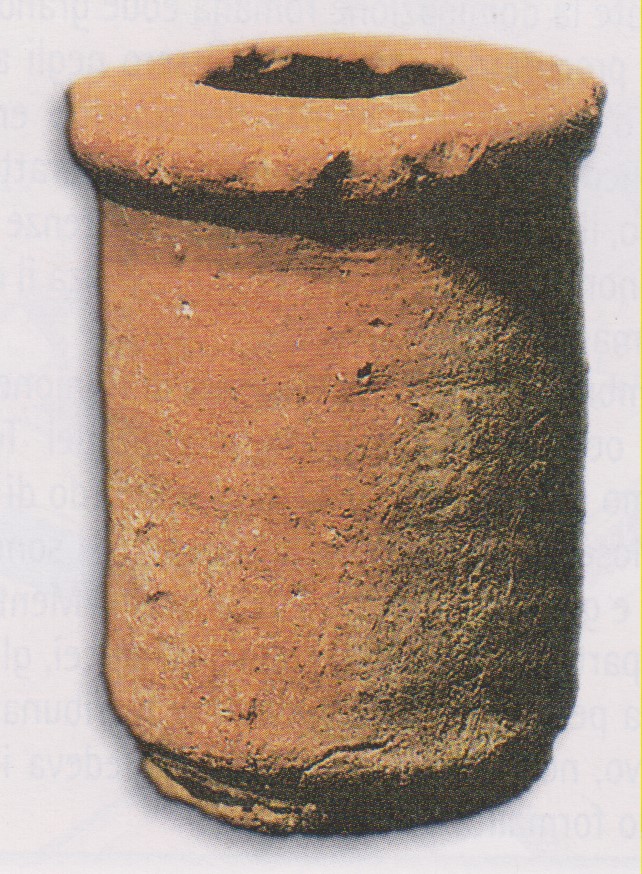 Uno dei calami trovati a Qunran
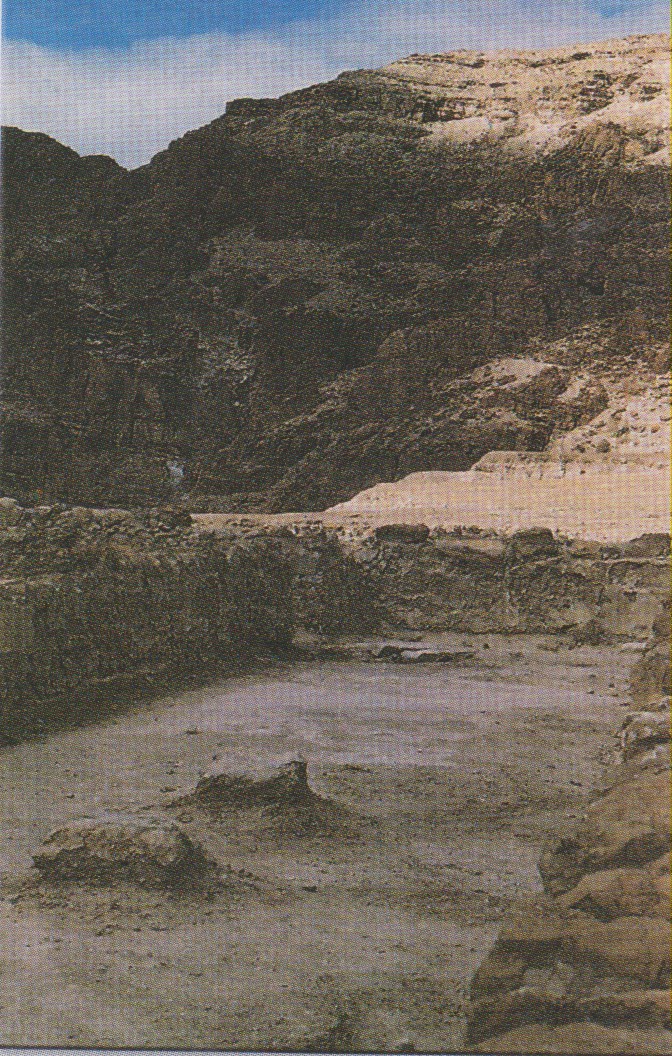 Resti del refettorio della comunità essena
Gerusalemme, santuario del Libro, a coperchio come le anfore di Qumram. Qui si conservano detti manoscritti. E’ esposto quello di 8 metri di Isaia.
Interno dell’Altare del Libro